Biology Catalyst Monday, 1/21/14
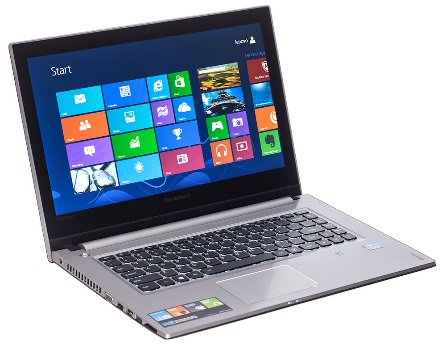 Visit the class website (http://aofscience.weebly.com) and scroll until you see “CATALYSTS!” 
Answer the questions and click “Submit” when you are done. (You should see: “your response has been recorded.” after you hit submit.)


If your computer does not work for whatever reason, TAKE A CATALYST SHEET FROM THE BACK and get the questions from the person next to you who has a laptop. Be sure to give me your paper when I say “close your laptops and submit.”
GPoints
Your class can earn class points if:
	everyone in class:
Comes to class quietly and on time 
Stays focused and on task during class
Leaves classroom neat and organized
Students are teaching other students
Majority of class participates
Follows all classroom expectations and procedures
And more…
P3: 19 (neat room, on time, worked well on team quiz)

P7: 27 (on time, neat room, focused)
Biology Agenda 1/21/14
Catalyst
Announcements
Benchmark Jan. 23 and 24
Tutoring Available After School in Room 22 or downstairs by couches
Do not ask me about grades. They’ll be updated this week.
Review of Second Marking Period Benchmark Topics
Q&A Session
Independent Study Time
Socrative Online Game
Study Tips
Objective(s) 1/21/14
We will be able to 
Review all second marking period topics for the benchmark.

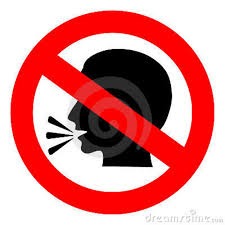 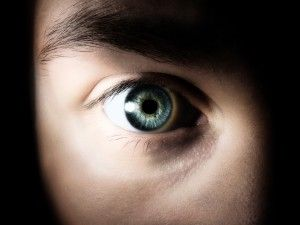 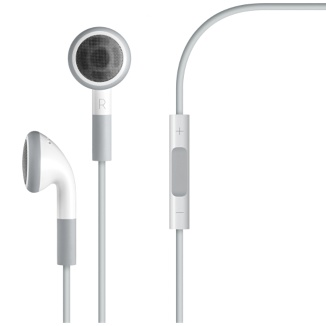 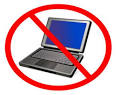 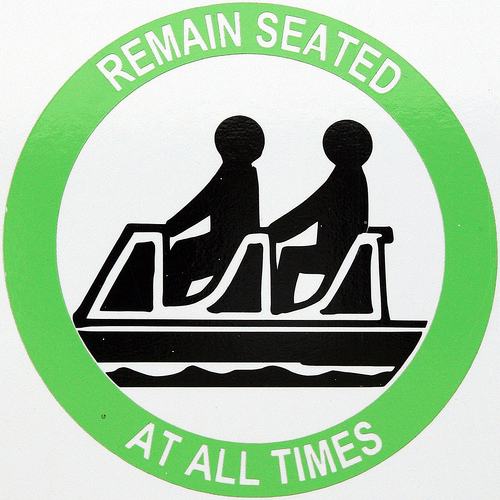 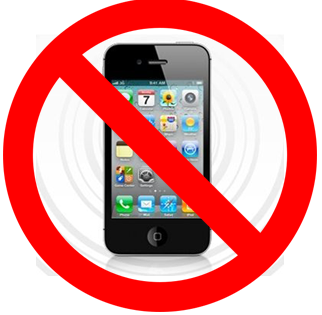 Comments on Benchmark Exam#2
The exam is TRICKY, but DOABLE if you are prepared and are careful.
There is a decent amount of material that we did not focus on.*
We can sit here all day complaining how standardized exams are not fair and don’t truly measure learning, but as of right now, this is our current REALITY. Do your best.
Benchmark Exam #2 Topics
The Plasma Membrane
Prokaryotes vs Eukaryote
Osmosis
Hypotonic, Hypertonic, Isotonic
Diffusion/Facilitated Diffusion
pH 
Enzymes*
Homeostasis
Positive vs. Negative Feedback*
Macromolecules*
During this Review
WARNING!!! It will most likely be extremely boring, BUT I will attempt to clearly explain everything you need to know to do well. I will be talking A LOT.
To stay awake
TAKE NOTES
REALLY THINK ABOUT THE MATERIAL
ASK/ANSWER QUESTIONS
WRITE DOWN TOPICS THAT ARE NOT CLEAR (ask me later)
At the end of the day, your success depends on YOU. Not everything can be fun and I’m not here for your entertainment. Get over it.
DON’T  MAKE IT AN OPTION!!!
Homeostasis:Positive vs. Negative Feedback Control
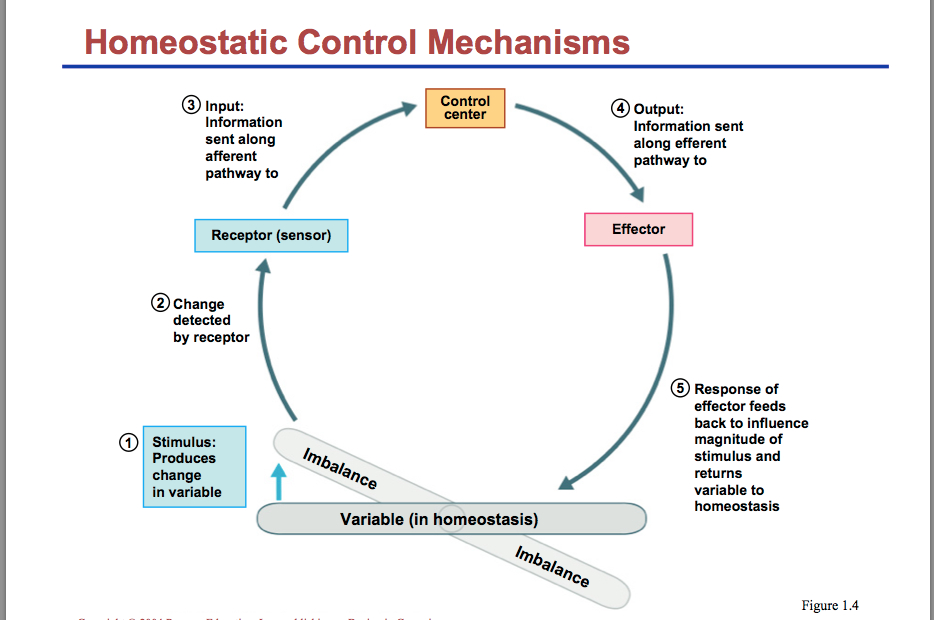 POSITIVE vs NEGATIVE FEEDBACK LOOP
POSITIVE FEEDBACK

SIGNAL IS AMPLIFIED (made stronger)

Example:
1. Pepsinogen is converted to pepsin, which helps other pepsinogen molecules to be converted to pepsin in stomach.
NEGATIVE FEEDBACK

Signal is DIMINISHED (made weaker)

Examples:
Heat in a room turns off after a certain temperature
Sweating to cool down after overheating
Positive vs Negative Feedback Control
http://highered.mcgraw-hill.com/sites/9834092339/student_view0/chapter46/positive_and_negative_feedback.html
ENZYMES
http://www.youtube.com/watch?v=CZD5xsOKres

Extremely corny video. Get ready for it!
Enzymes
Proteins that act as biological catalysts to speed up chemical reactions
General Formula for Reactions
A + B  CReactants yields Products
How do Enzymes Work?
All enzymes have a specific shape that fits perfectly with another molecule called a substrate
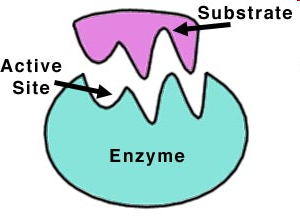 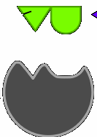 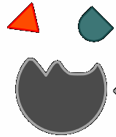 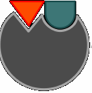 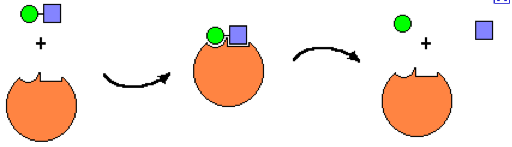 Which are the substrates? 
Which is synthesis? Which is decomposition?
____________________
____________________
Enzymes
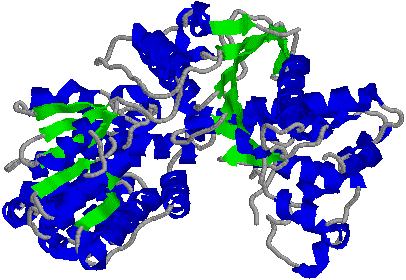 Identify many enzymes by the suffix –ase: 
helicase (unzips DNA)
lactase (breaks down lactose)
peptidyl transferase (forms peptide bonds in polypeptides)
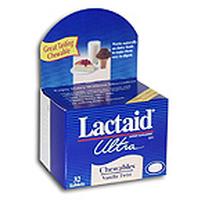 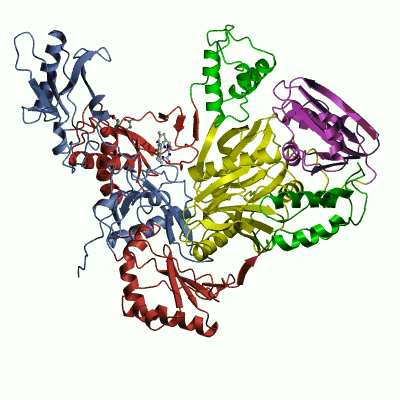 What’s an Enzyme?
Substrates
The material (reactant) that the enzyme works on.
Active Sites
The special fold in the enzyme where the reaction happens
Enzymes
Enzymes bind substrates (enzyme reactant) into active sites (pocket or groove on enzyme).
While the enzyme and the substrate are joined, the enzyme catalyzes the reaction and converts the substrate to the product(s).
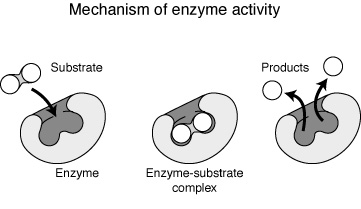 Enzymes
speed up biochemical reactions by lowering the activation energy of reactions that would normally happen anyway
Factors Affecting Enzyme Activity
Temperature
pH
Enzyme Concentration
Substrate Concentration
Factors that can change the shape of Enzymes
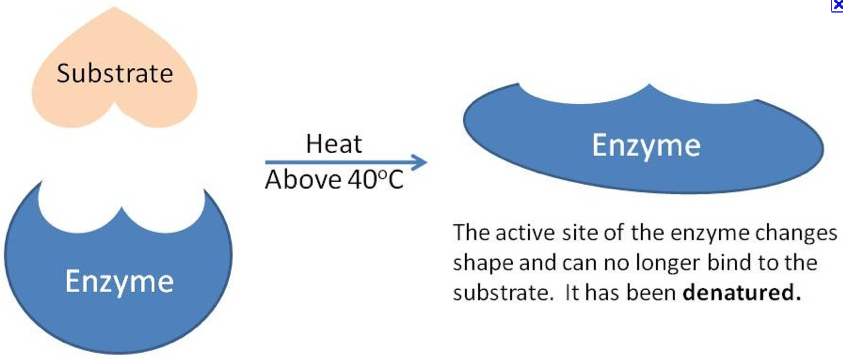 Temperature and pH
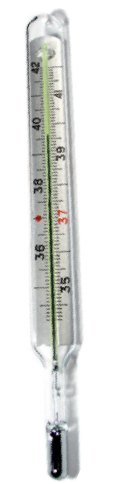 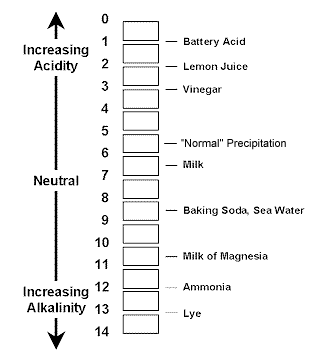 Effects of Temperature on Enzyme Activity
Rate of Enzyme Activity is influenced by Temperature (higher temperature = more activity until the enzyme’s protein denatures)
Alkaline Intestine
Acidic Stomach
Effects of pH on Enzyme Activity
Rate of Enzyme Activity is influenced by pH (usually in range of 6-8 for humans)
What does this graph tell us?
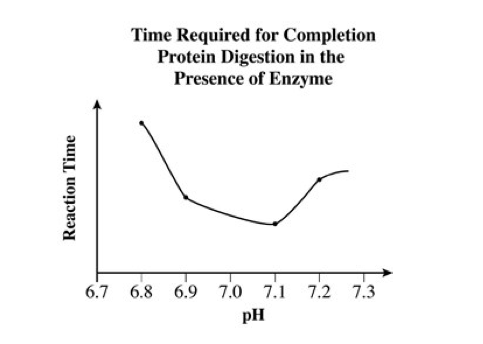 What does this graph tell us?
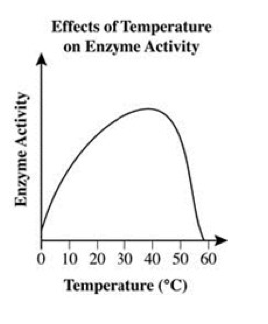 Acids, Bases, and pH
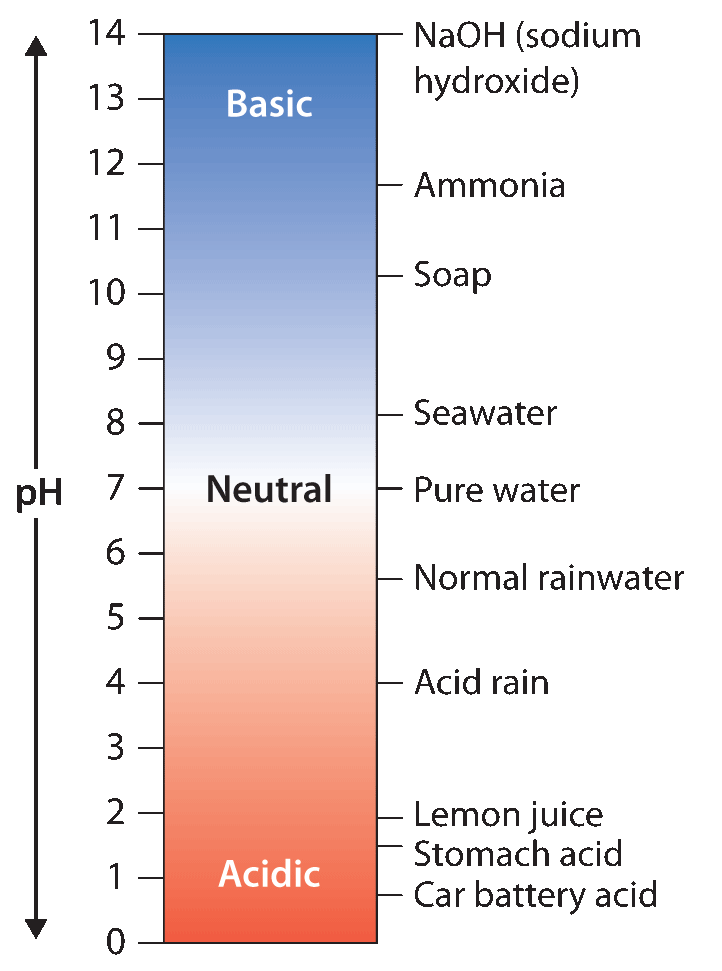 The separation of water molecules into ions causes solutions to be acidic, basic, or neutral.
The pH scale measures how acidic or basic a solution is.
pH of 7—Neutral: Equal concentrations of H+ and OH-
pH below 7—Acidic: Relatively high concentration of H+
pH above 7—Basic/Alkaline: Relatively high concentration of OH-
Example of a Metabolic Pathway Involving Enzymes
X-E1  Y—E2  Z—E3

X is the substrate of E1 (enzyme)
Y is the product of the X-E1 reaction
QUESTION
Some hazardous chemicals are known to change the shape of proteins.  What would happen if an enzyme were exposed to that type of chemical?
Practice Regents* Question
The table below lists enzymes that function in different locations in the human body, and the temperature and pH ranges of these locations.





Different enzymes are secreted in each of the three locations.  Ptyalin digests carbohydrates.  Pepsin and trypsin both digest proteins.  Discuss the activity of these enzymes.
Practice Regents Question
State how a fever of 40 °C would most likely affect the activity of these enzymes. Support your answer using data from the table.
Practice Regents Question
2) State how the activity of pepsin will most likely change after it moves with the food from the stomach to the small intestine.
Practice Regents Question
3) Describe how changes in pH and temperature affect enzyme activity.
TIPS on Open-Ended Responses
ALWAYS EXPLAIN in FULL DETAIL. ERR ON THE SIDE OF USING TOO MANY DETAILS THAN NOT ENOUGH! Be specific. 
Avoid using “it, they, the thing, them”. Specify.
CITE EVIDENCE WHENEVER POSSIBLE. (Use text, graphs, charts, and etc. when available.)
	- Ex: According to the chart, blah blah blah blah blah. Therefore, blah blah blah blah…
Macromolecules
Large organic compounds that are essential to life
Proteins: Serve many functions; include enzymes
Nucleic Acids: Direct protein production; include DNA and RNA
Carbohydrates: Provide energy and structure; include sugars, starch, and cellulose
Lipids: Not soluble in water; many functions; include fats, waxes, and hormones
Carbohydrates
All have formula:  CnH2nOn
Classified as 
Monosaccharides (one)
Disaccharides  (two)
Polysaccharids (many)

Function in humans:
    Energy storage
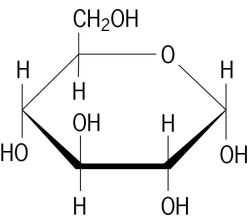 Glucose (monosaccharide)
[Speaker Notes: Living things contain inorganic compounds (nacl)
Some organic compounds (plastic) not found in living things

Think about words:  condensation (dehydration synthesis), hydrolysis
Think about word:  carbohydrate]
Lipids
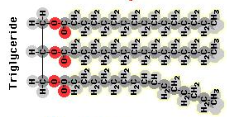 Diverse, but all are non-polar (thus hydrophobic)
[Speaker Notes: Living things contain inorganic compounds (nacl)
Some organic compounds (plastic) not found in living things

Think about words:  condensation (dehydration synthesis), hydrolysis
Think about word:  carbohydrate

Sucrose = plant form of glucose]
Amino Acids
Proteins are folded-up chains of amino acids.
There are 20
 commonly
occurring 
amino acids.
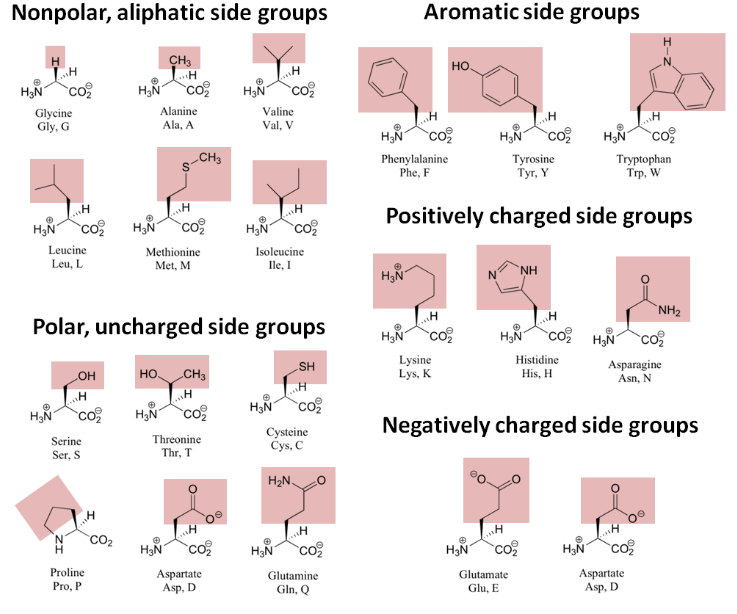 Protein structure
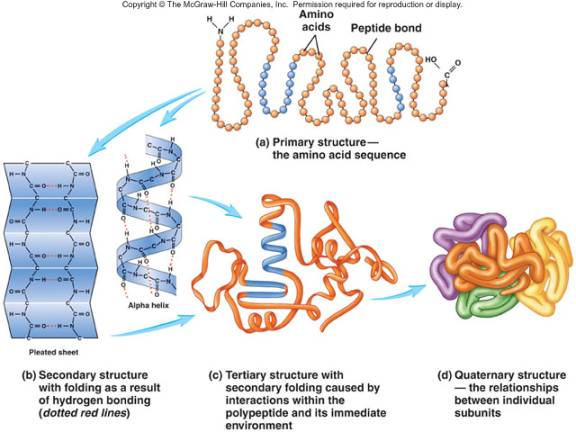 [Speaker Notes: 2050 variations in primary structure of a 50 aa protein.  That 1 X 10^65]
Functions of Proteins
Partial list only!
[Speaker Notes: 2050 variations in primary structure of a 50 aa protein.  That 1 X 10^65]
Nucleic Acids
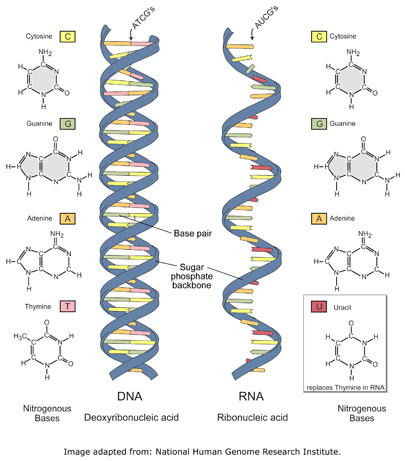 Direct protein production

DNA and RNA
Nucleotide structure (basic unit of nucleic acid)
Each nucleotide has three parts:
A phosphate group 
A sugar 
A nitrogenous base (A, C, T, or G)
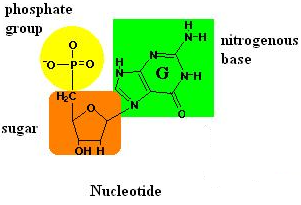 Eukaryotic Cell
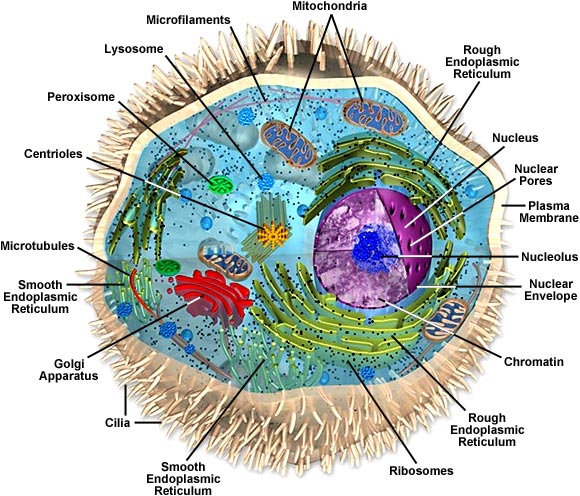 Structure of the Cell Membrane
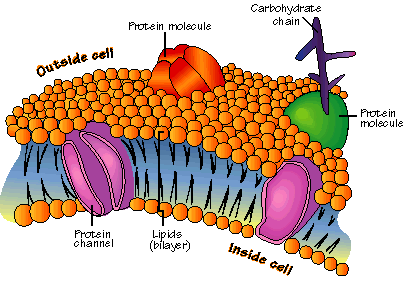 copyright cmassengale
48
Functions of the Cell Membrane
Protective barrier
 Regulate transport in & out of cell 	(selectively permeable)
 Allow cell recognition
 Provide anchoring sites for filaments of cytoskeleton
Polar vs. Nonpolar
Polar = the molecule has an overall charge (positive or negative charge)

Nonpolar = the molecule does NOT have an overall charge  (no charge/neutral)
Cell Membrane*
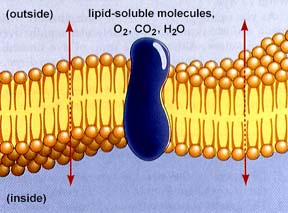 Polar heads are hydrophilic “water loving”
Nonpolar tails are hydrophobic “water fearing”
Makes membrane “Selectively permeable” in what crosses
copyright cmassengale
51
Membrane Components
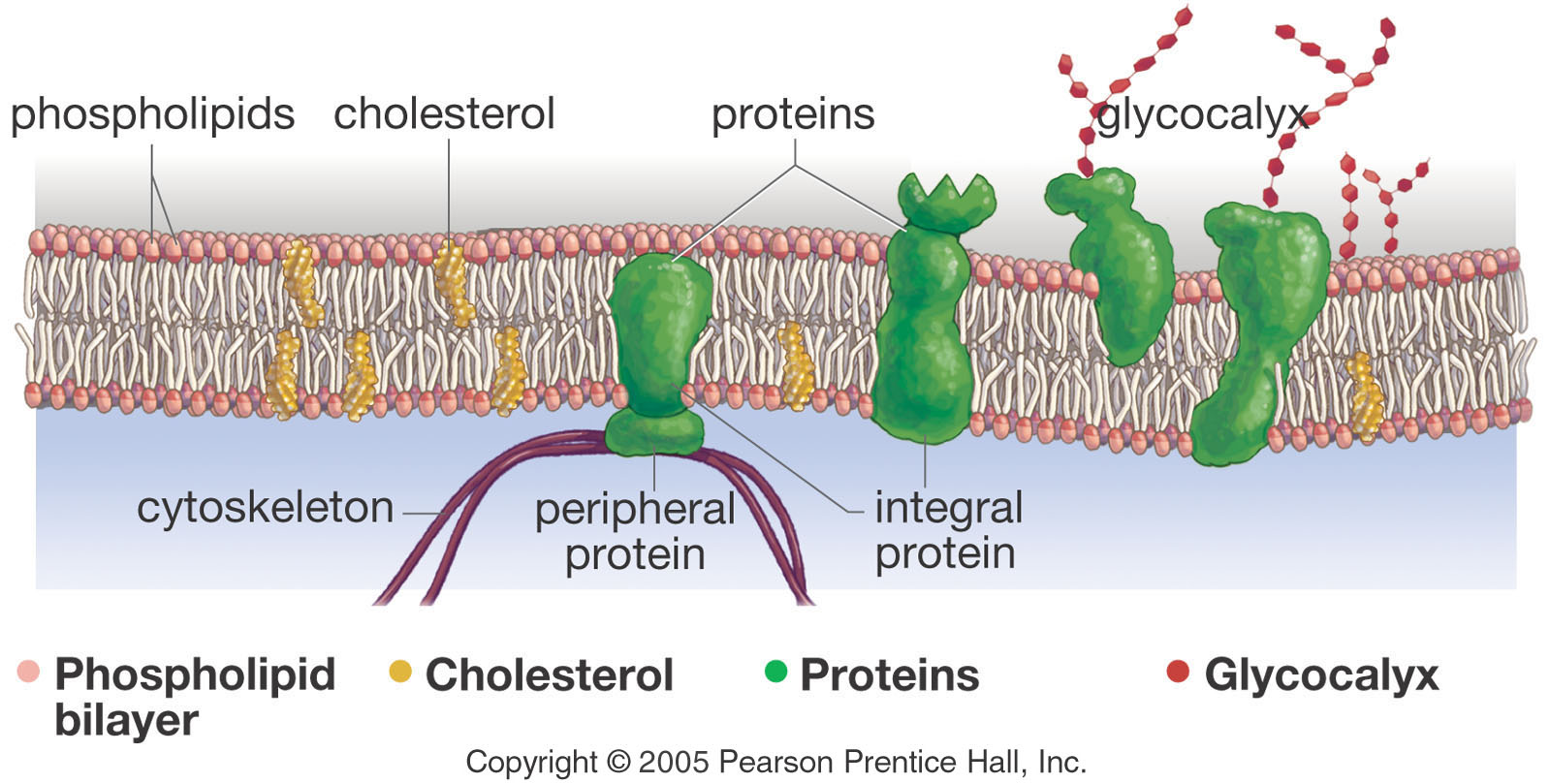 Proteins(peripheral and integral)
Carbohydrates (glucose)
Phospholipids
Cholesterol
copyright cmassengale
52
Cell Membrane *
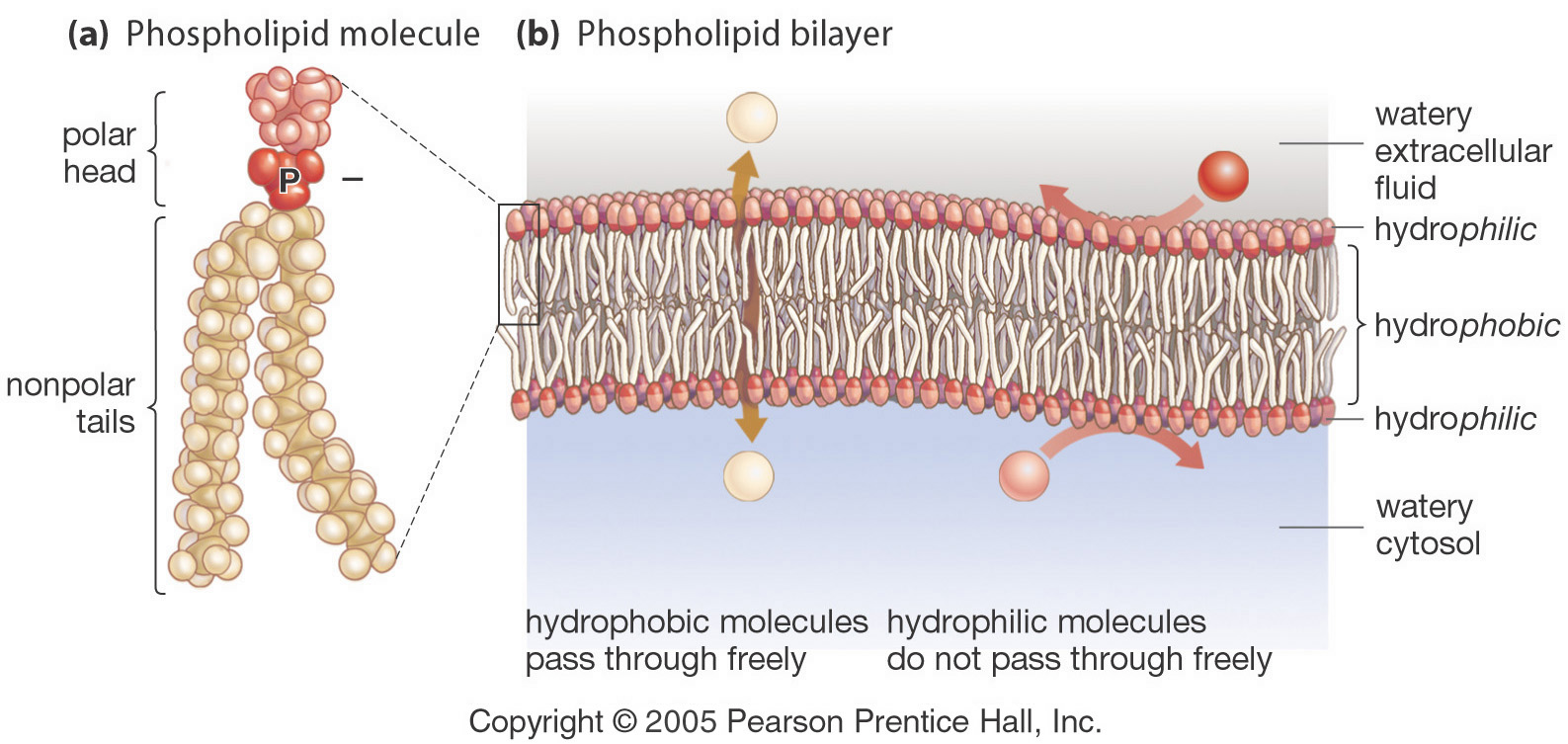 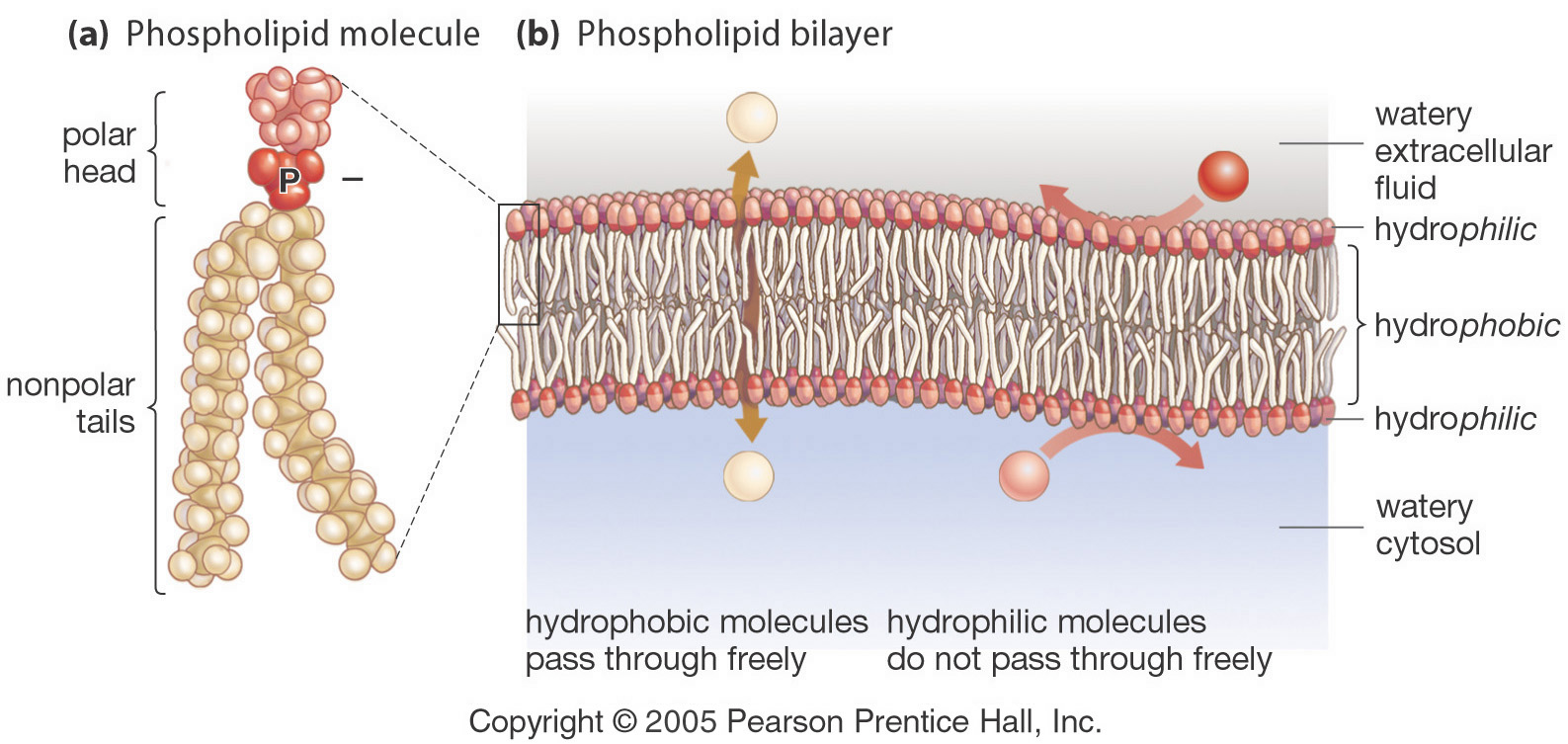 Hydrophobic molecules pass easily; hydrophilic DO NOT
The cell membrane is made of  2 layers of phospholipids called the lipid bilayer
copyright cmassengale
53
Semipermeable Membrane
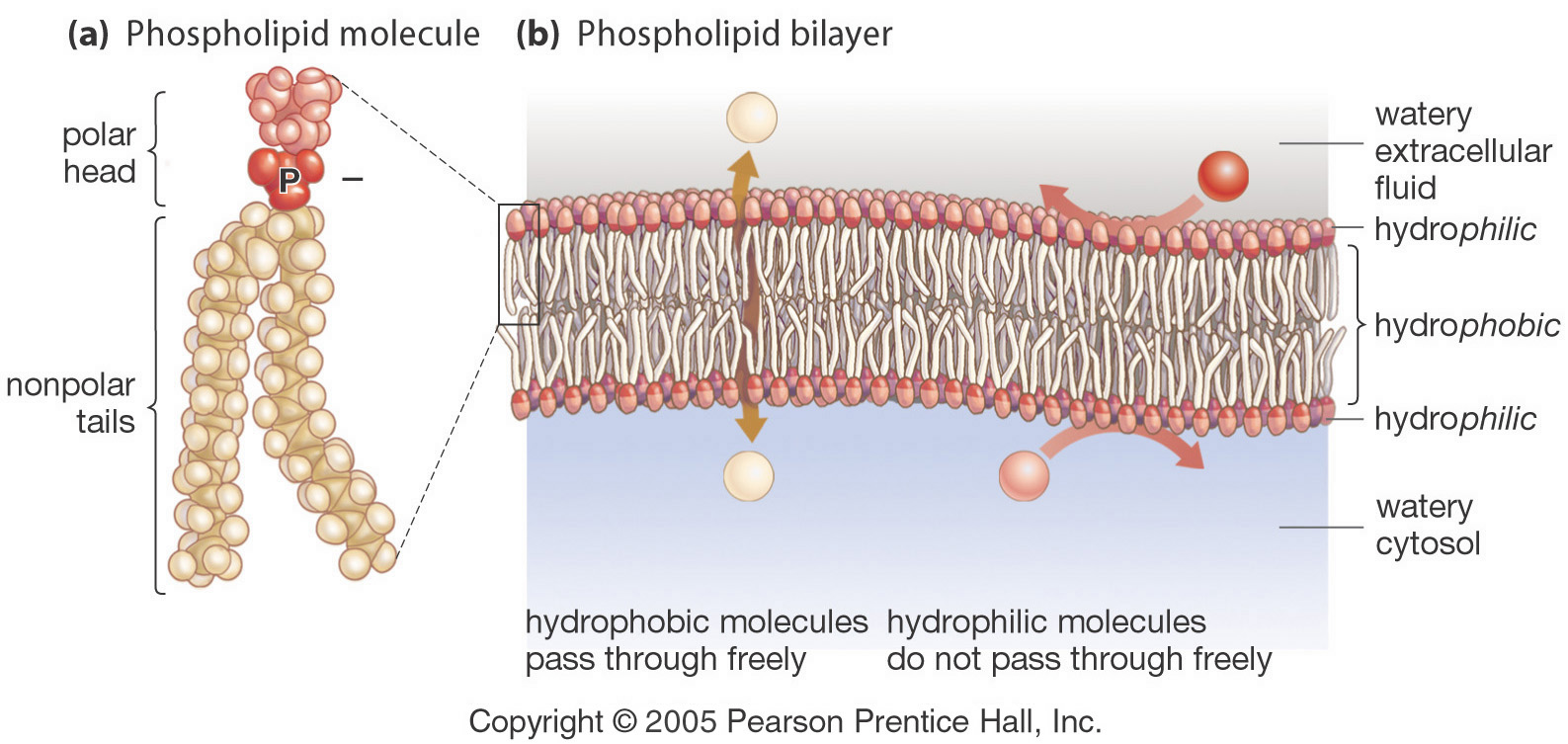 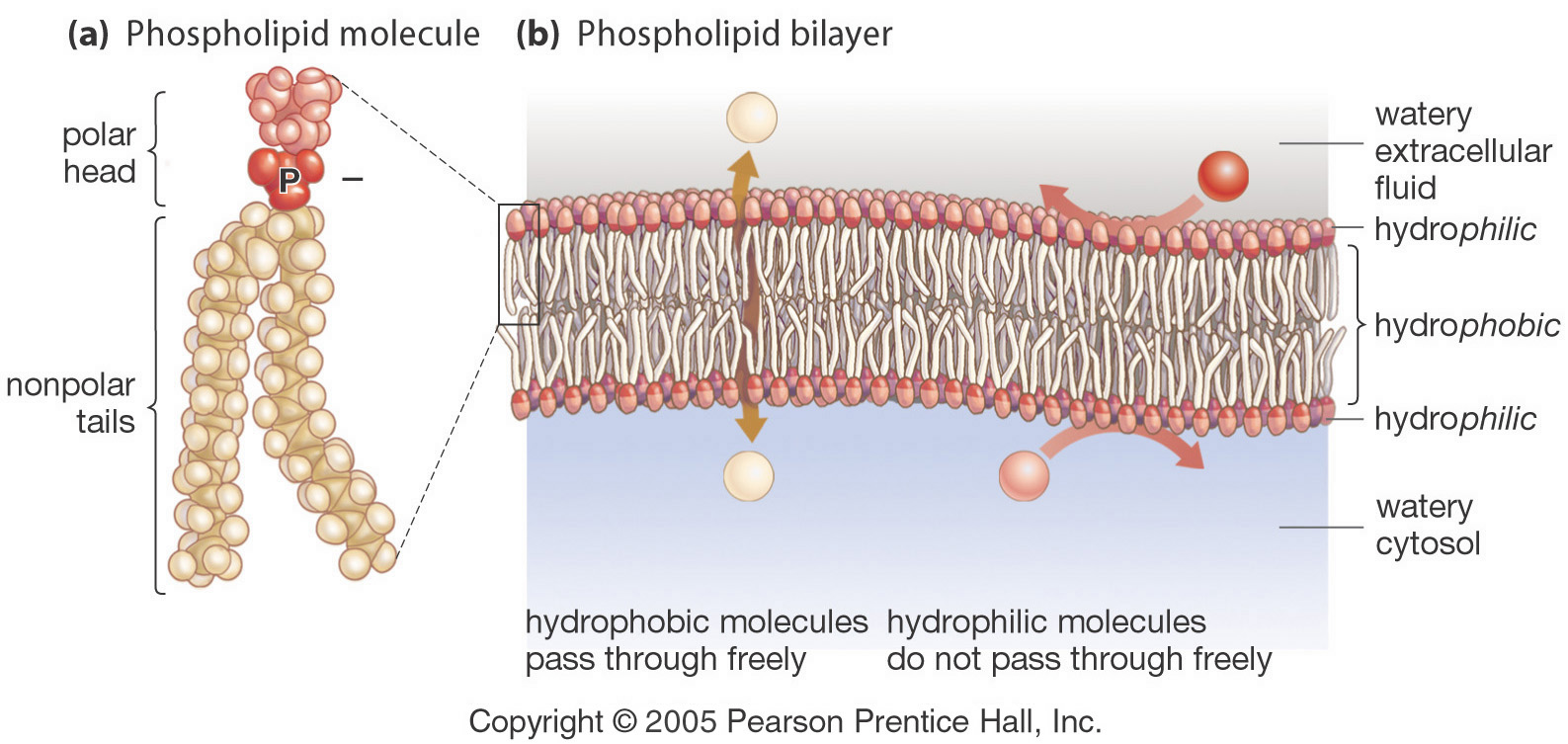 Small molecules and larger hydrophobic molecules move through easily.
e.g. O2, CO2
copyright cmassengale
54
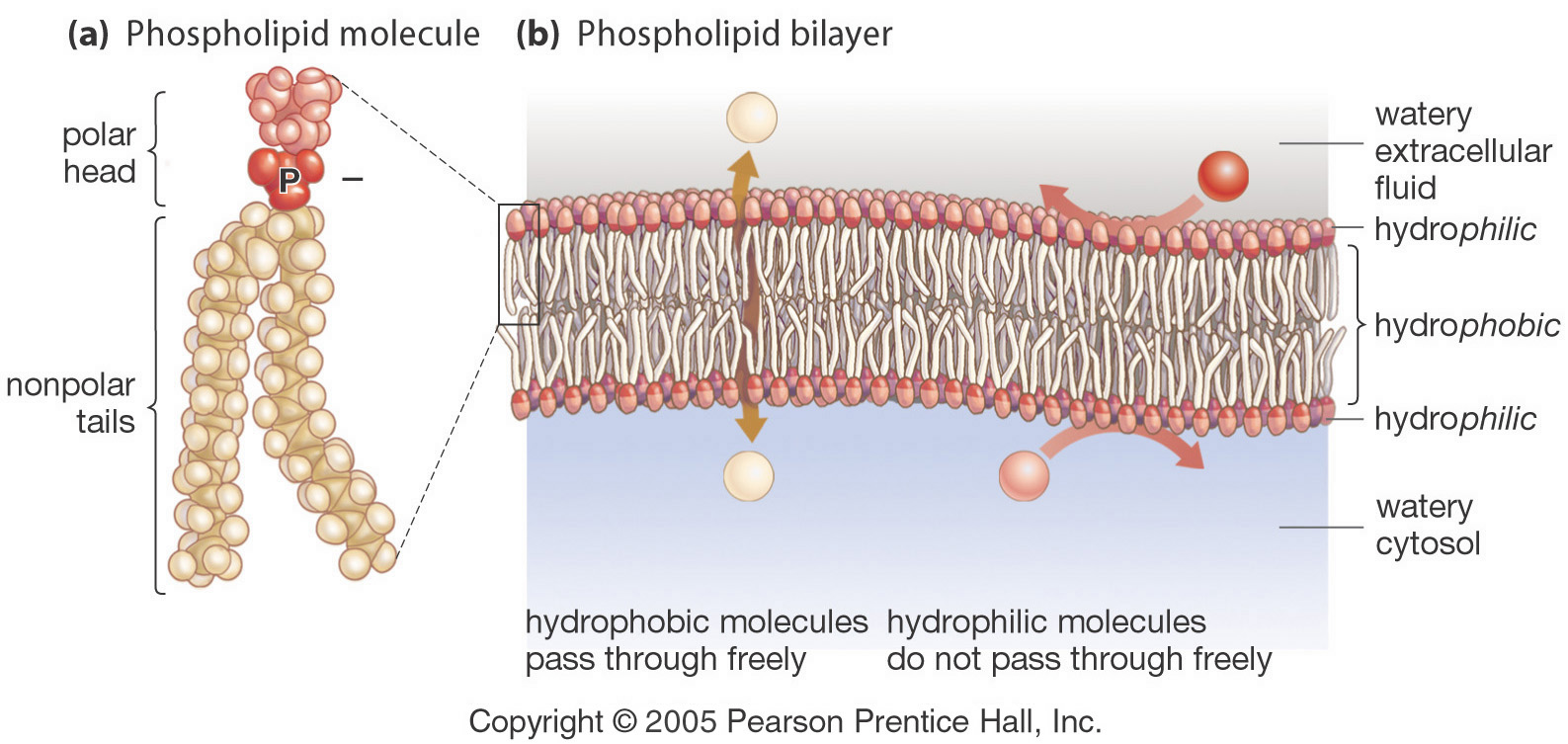 Semipermeable Membrane
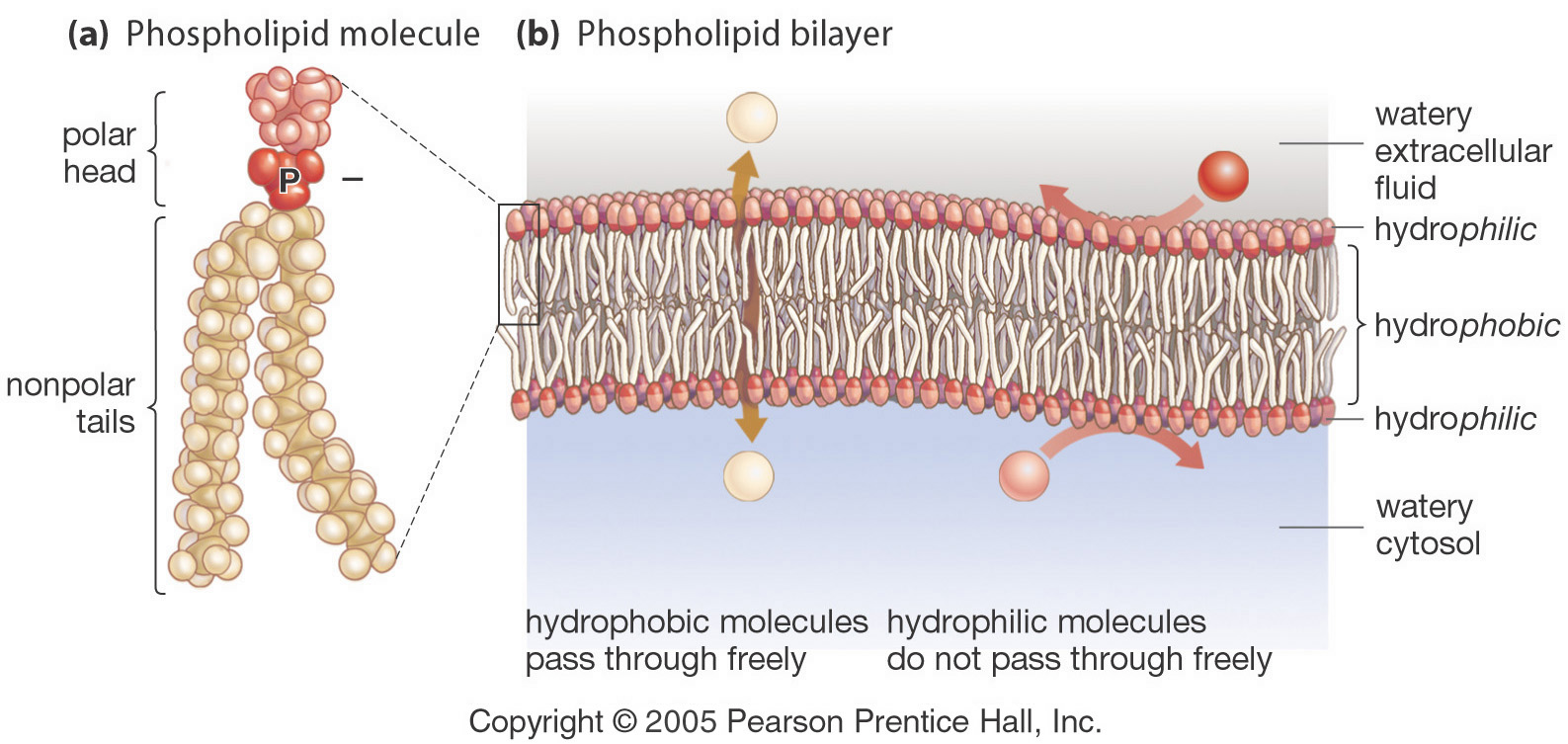 Ions, hydrophilic molecules larger than water, and large molecules such as proteins do not move through the membrane on their own.
copyright cmassengale
55
PROTEIN CHANNEL
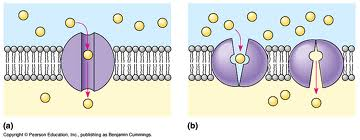 What is happening here???
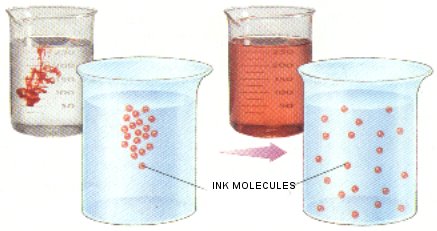 DIFFUSION
The passive movement of material from an area of high concentration to an area of low concentration
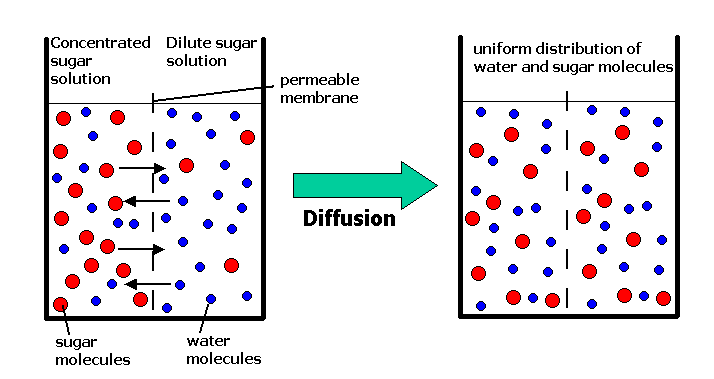 OSMOSIS
The diffusion of water through a selectively permeable membrane
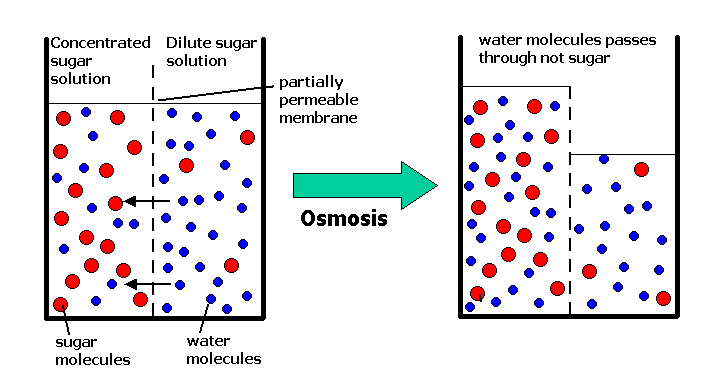 Hypotonic Solution
Water moves from the solution into the cell causing it to swell or break (lysis)
Hypertonic Solution
The water moves out of the cell into the solution, causing the cell to shrink
Types of Solutions
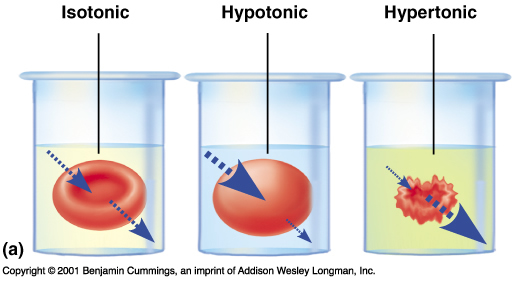 Osmosis and Plant Cells
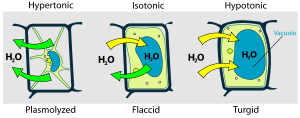 Gummy Bear Experiment
Gummy bear placed in beaker filled with water overnight. The following data was collected. 1) Calculate % gain/loss of mass. 2) Explain why you observe this value.
Facilitated Diffusion
Diffusion that is helped by proteins in the membrane
Facillitated Diffusion
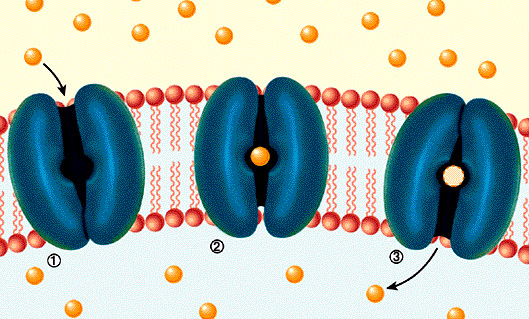 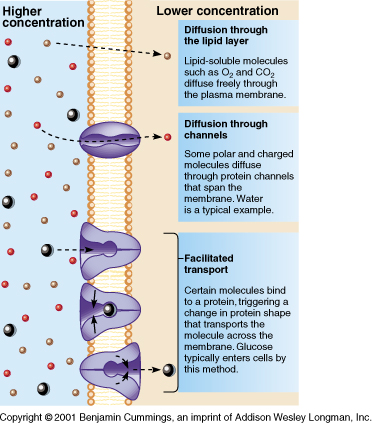 Diffusion vs. Facillitated Diffusion
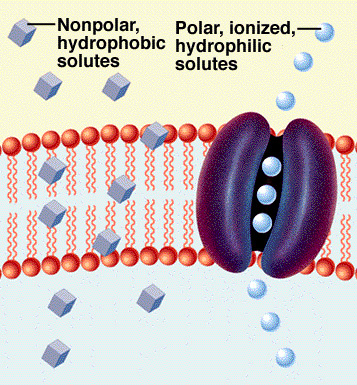 Active Transport
Movement of materials from low concentration to high concentration using a protein carrier that requires energy (costs ATP)
Active Transport*
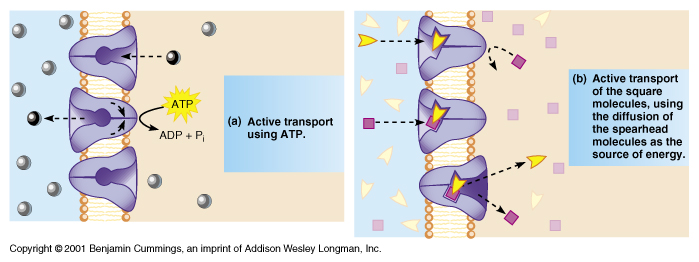 Random Things You Should Know
Metabolic pathway = something that describes a chemical process in the body
Dilute = not concentrated (more water, less solute)
Nephron = basic functional unit of the kidney; involved in filtration of fluid and urine production
ADH = Antidiuretic Hormone
Hormone in kidneys that help regulate blood pressure
Study Tips
Review all the slides by reading them over.
Test yourself by asking yourself questions on the material from the slides.
Create a “cheat sheet” from the review notes.
Rewrite the material and concepts from memory on a blank sheet of paper.
Explain concepts to a study partner.
Re-watch videos on topics you still need help with.